畅春园食堂北侧及西侧绿化提升工程
施工前后对比效果
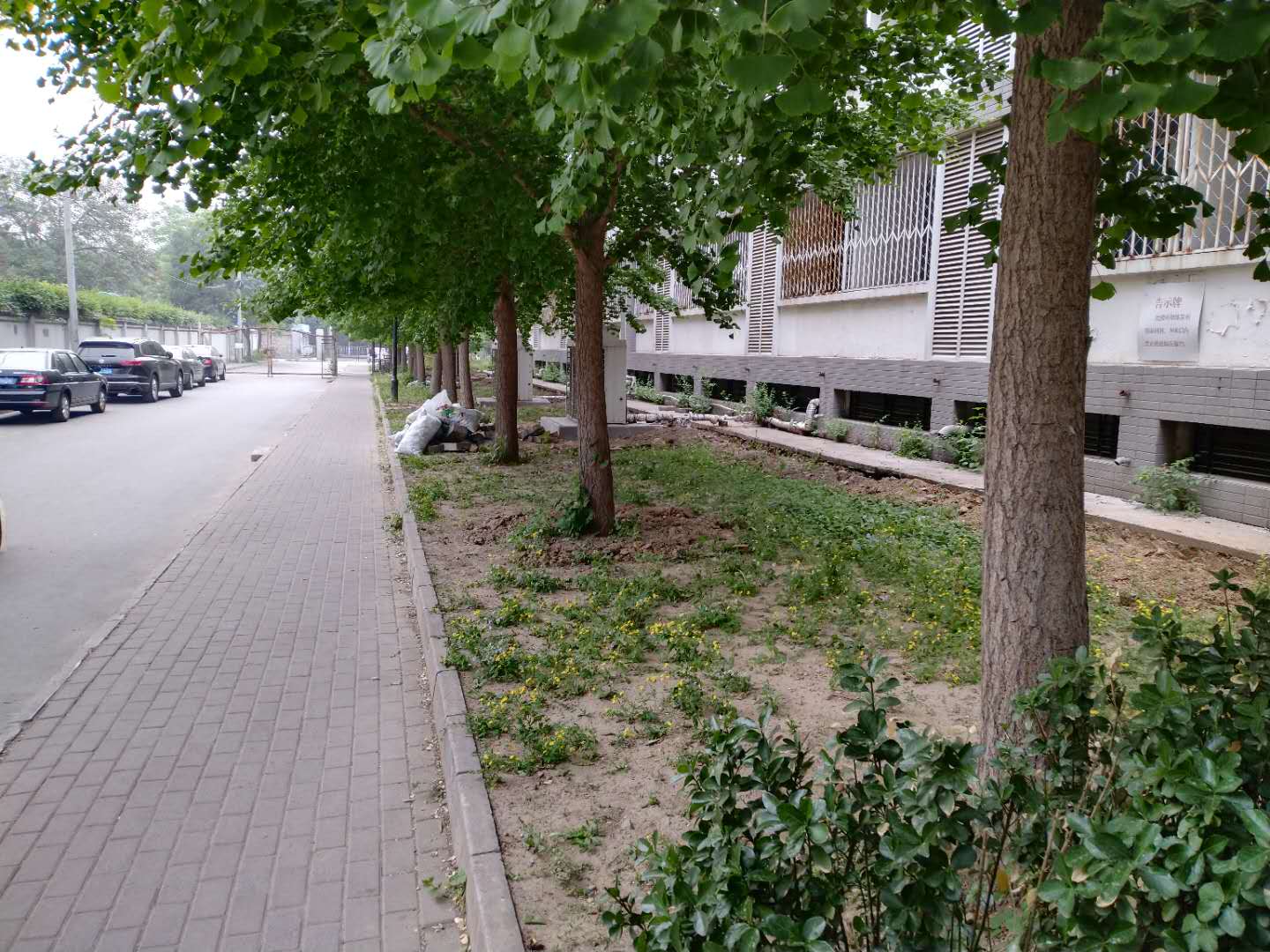 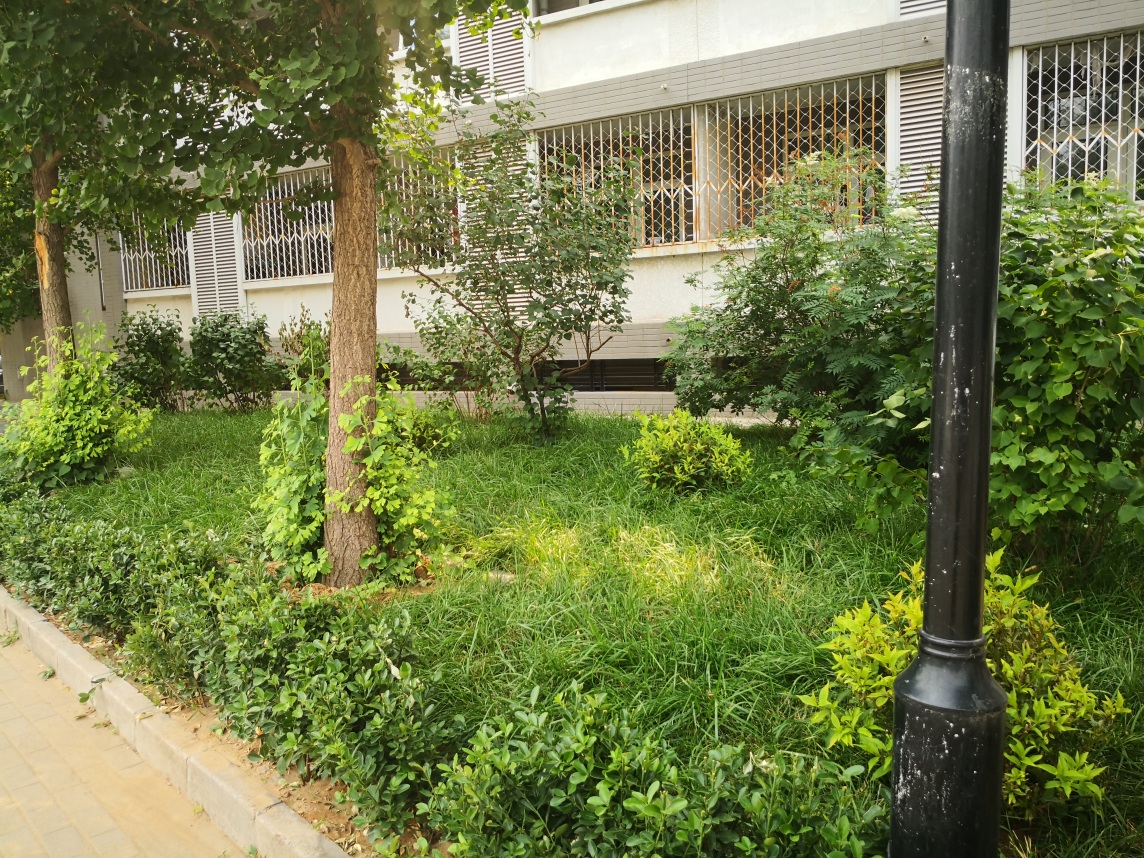 施工前
施工后
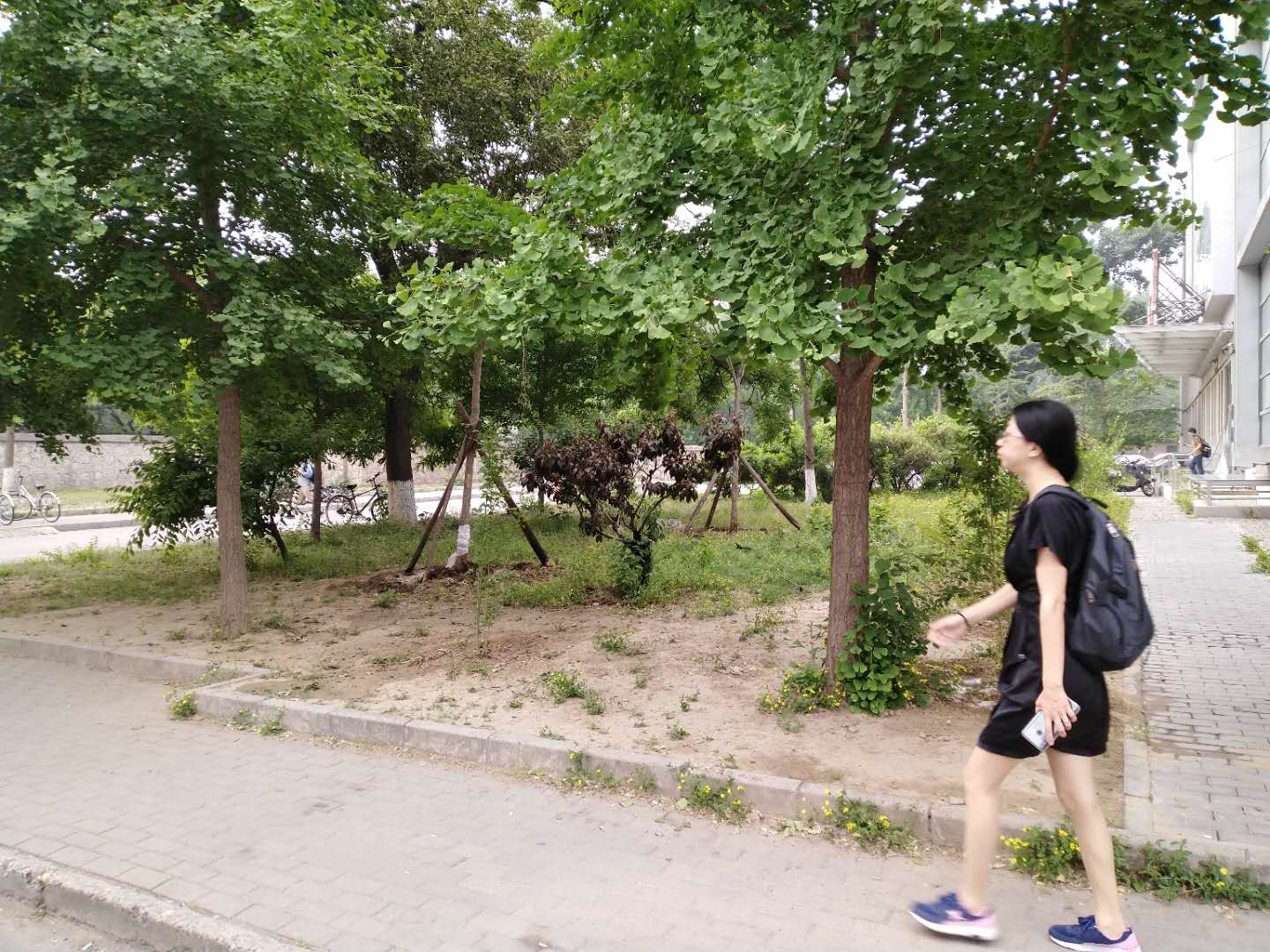 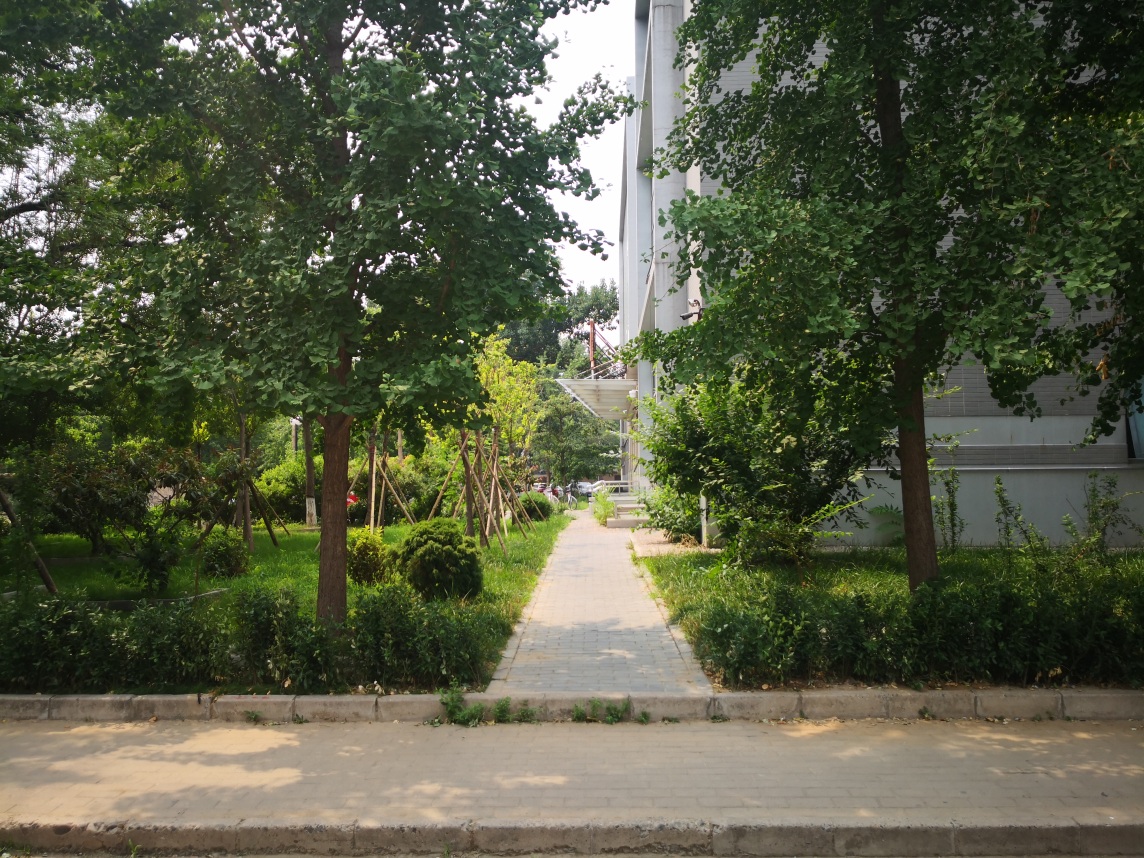 施工前
施工后
施工前后对比效果
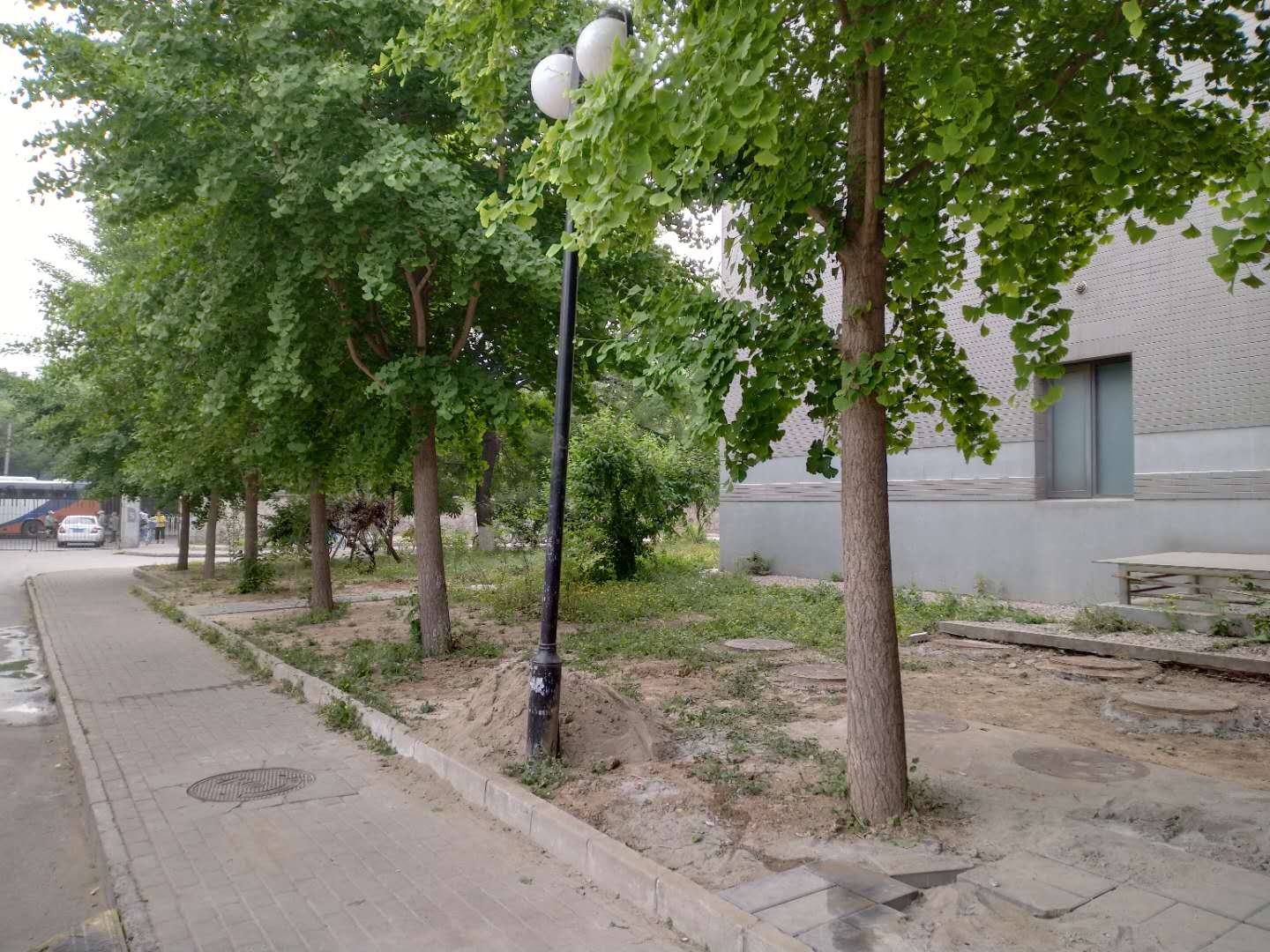 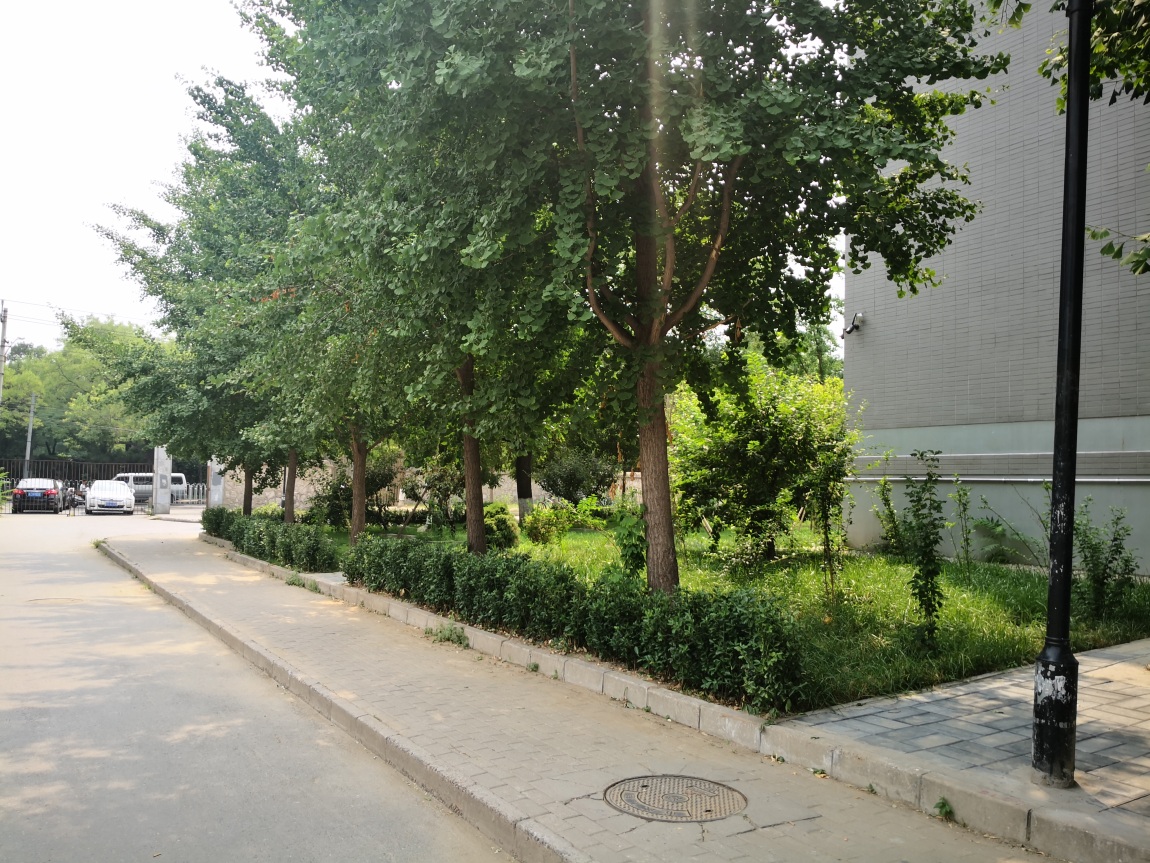 施工前
施工后
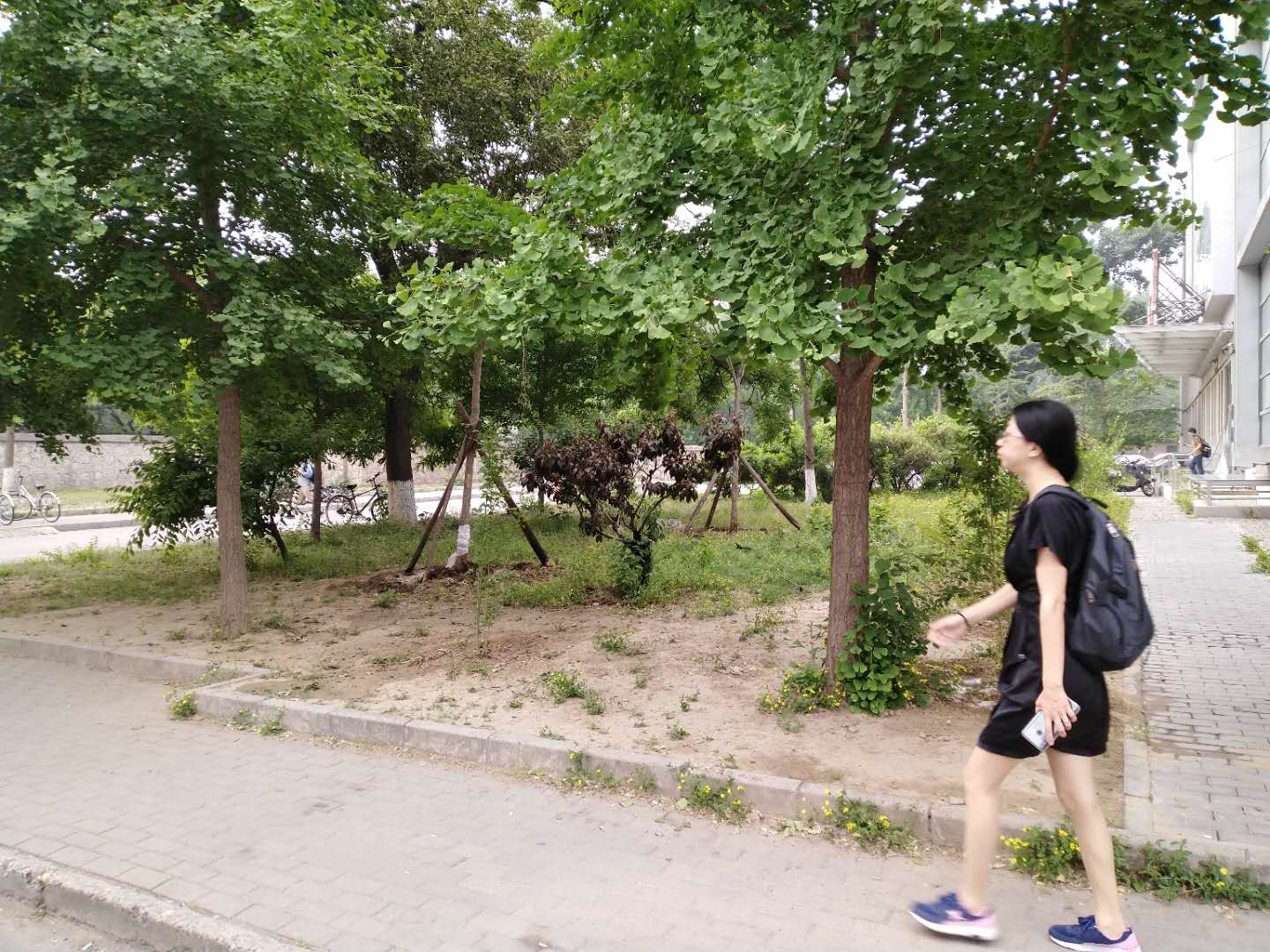 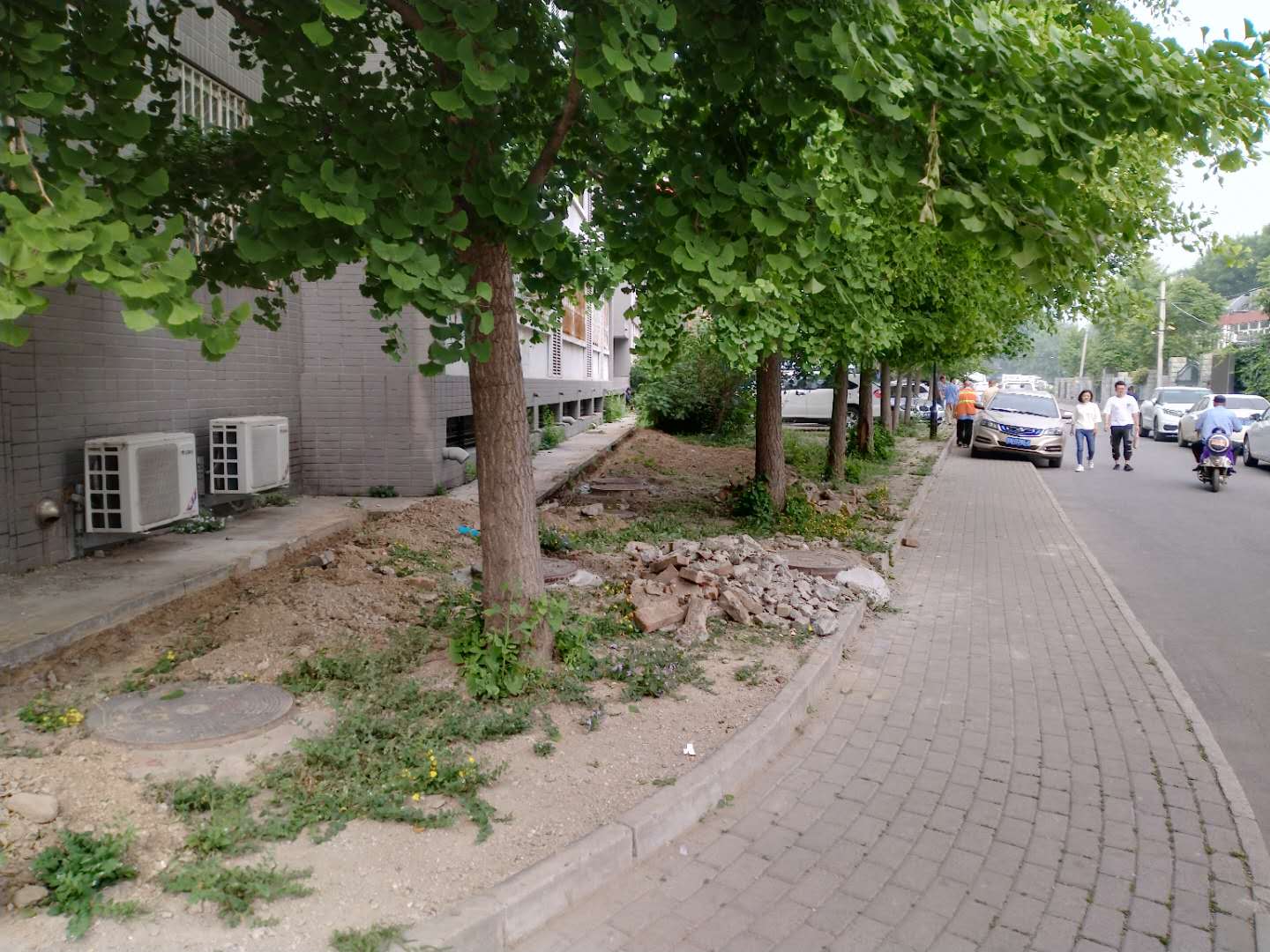 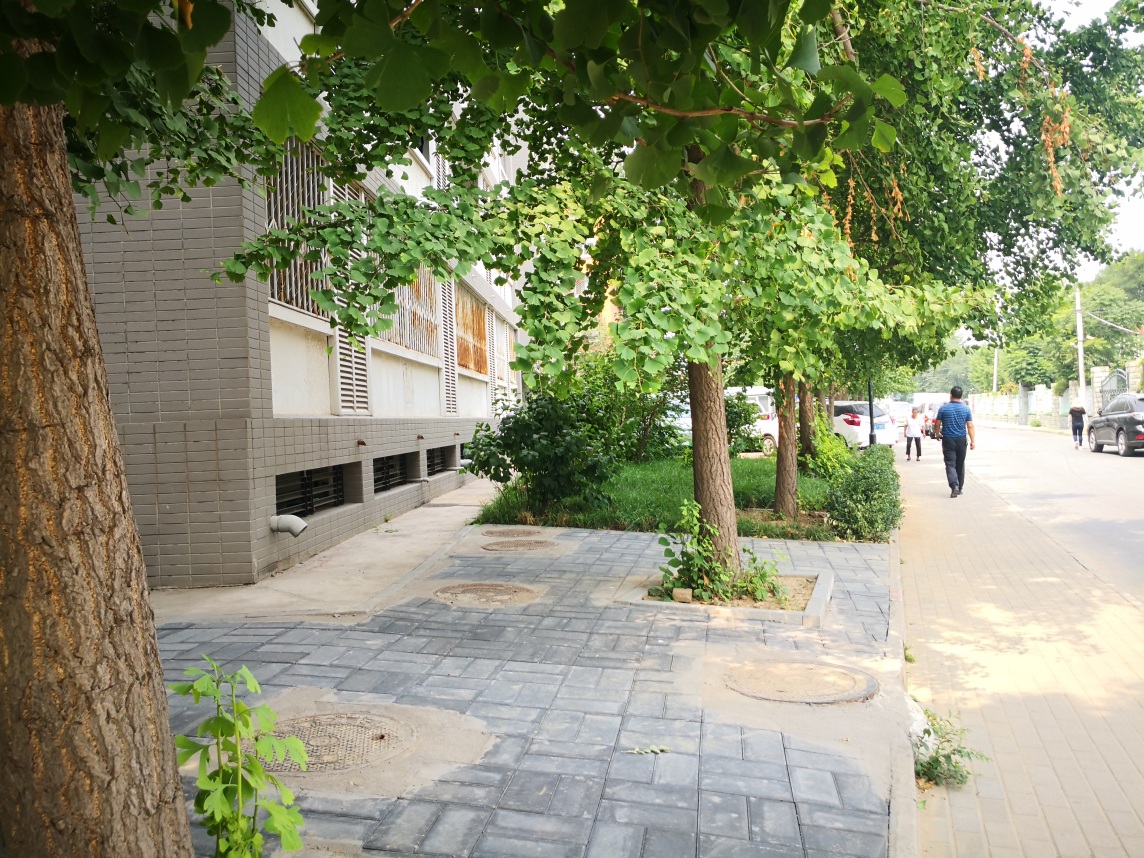 施工前
施工后
工程量表
场地占地总面积735.7平方米。
绿化
硬化
中关园绿化工程
整治方案前后对比效果
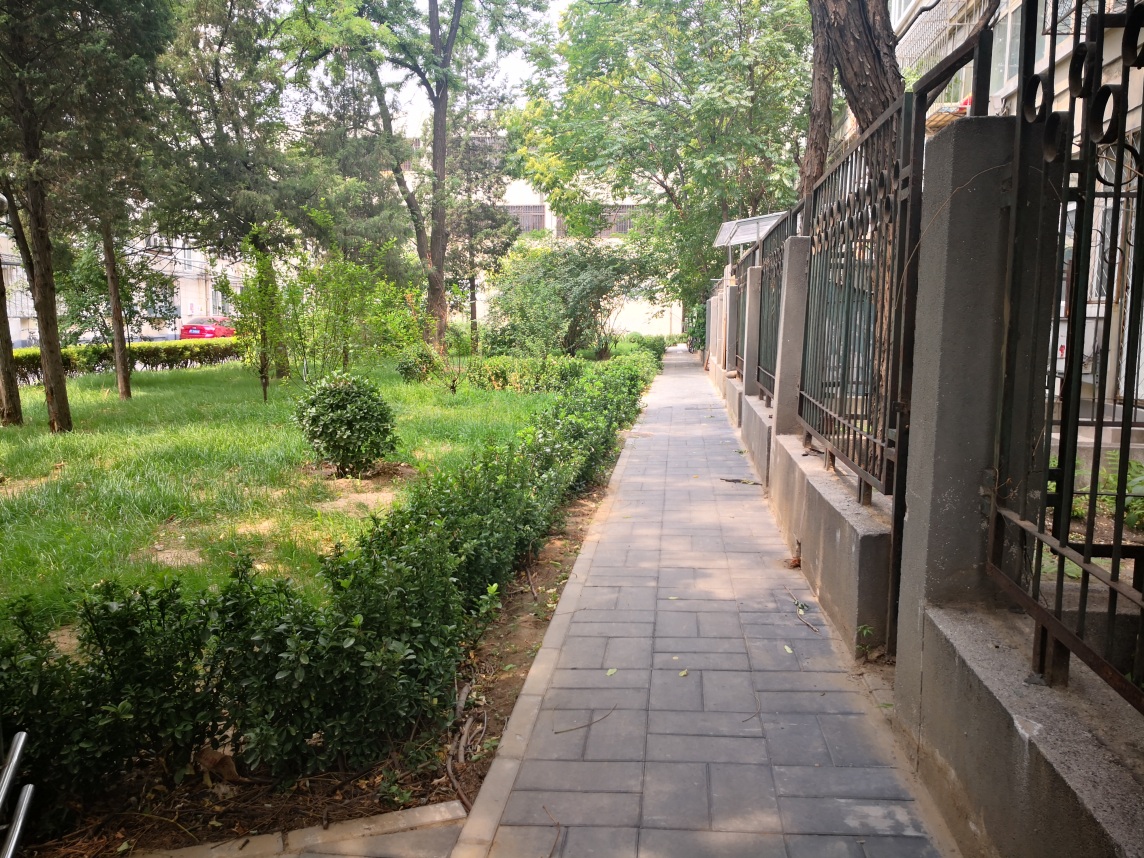 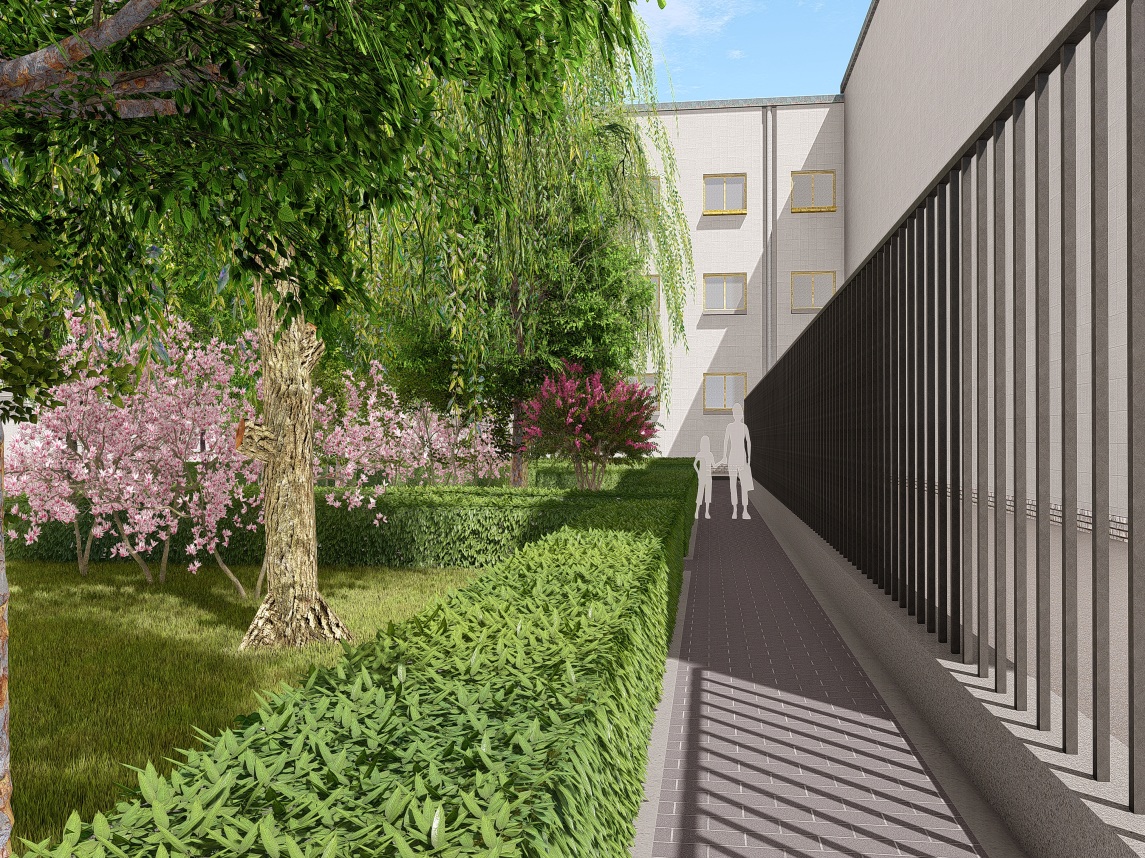 现状照片
效果图
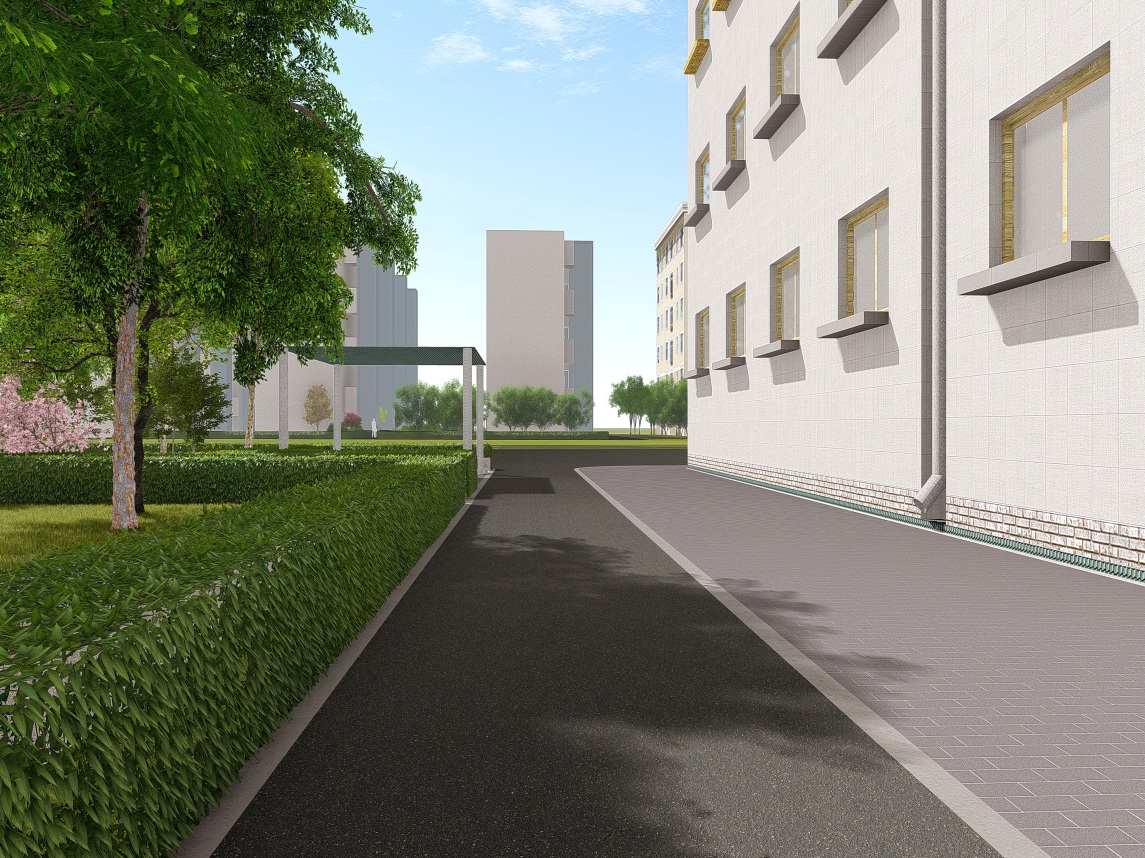 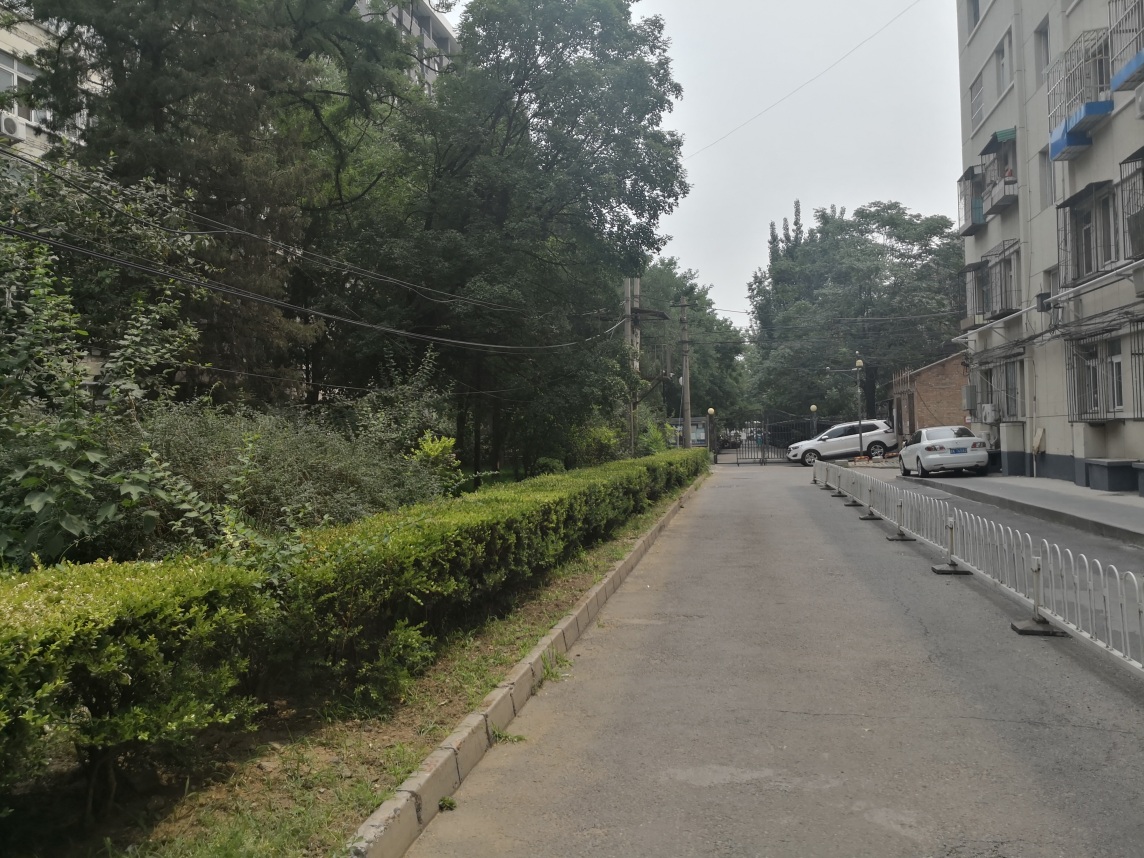 现状照片
效果图
整治方案前后对比效果
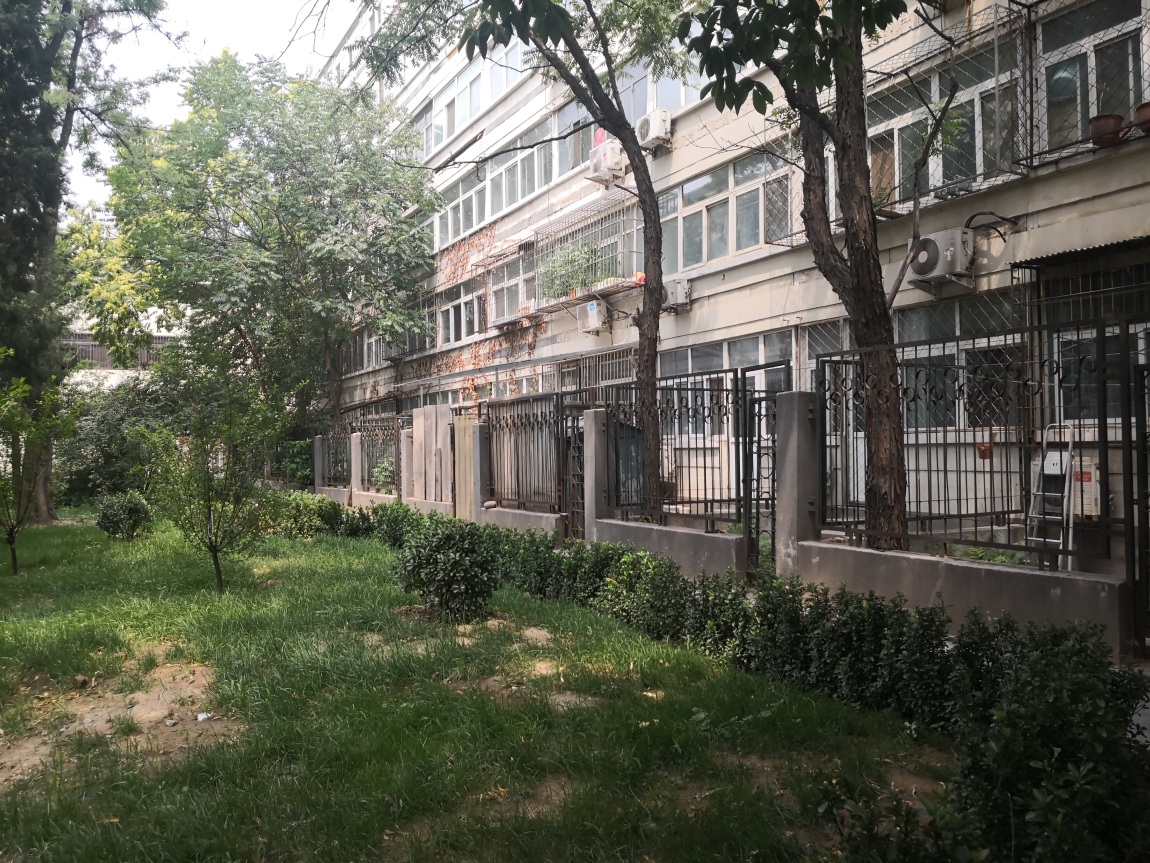 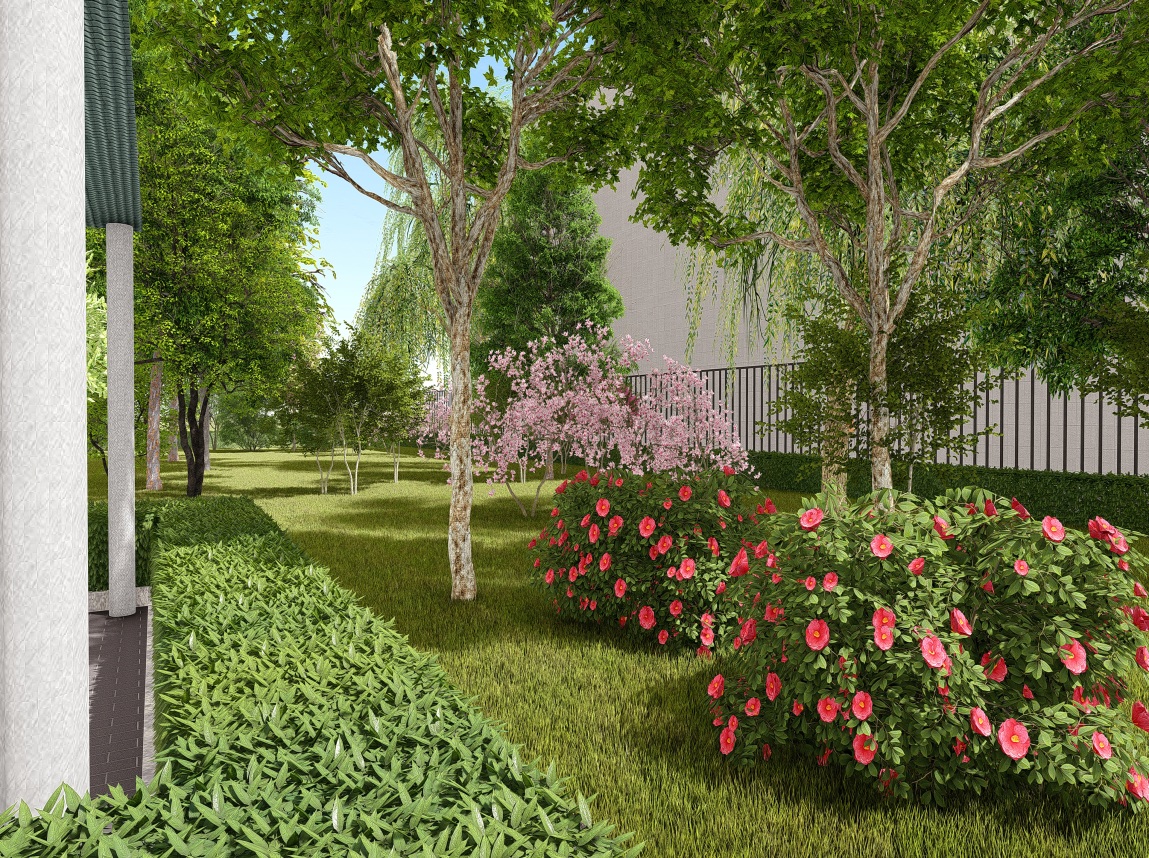 现状照片
效果图
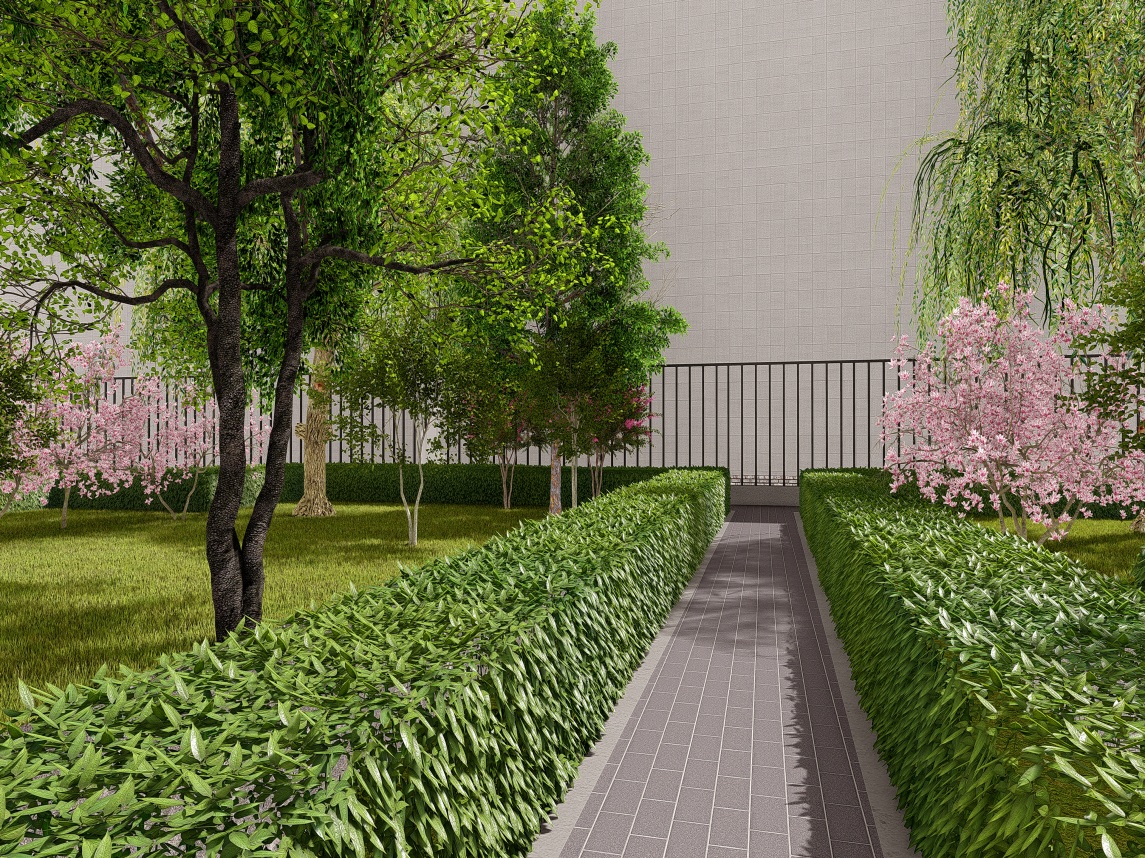 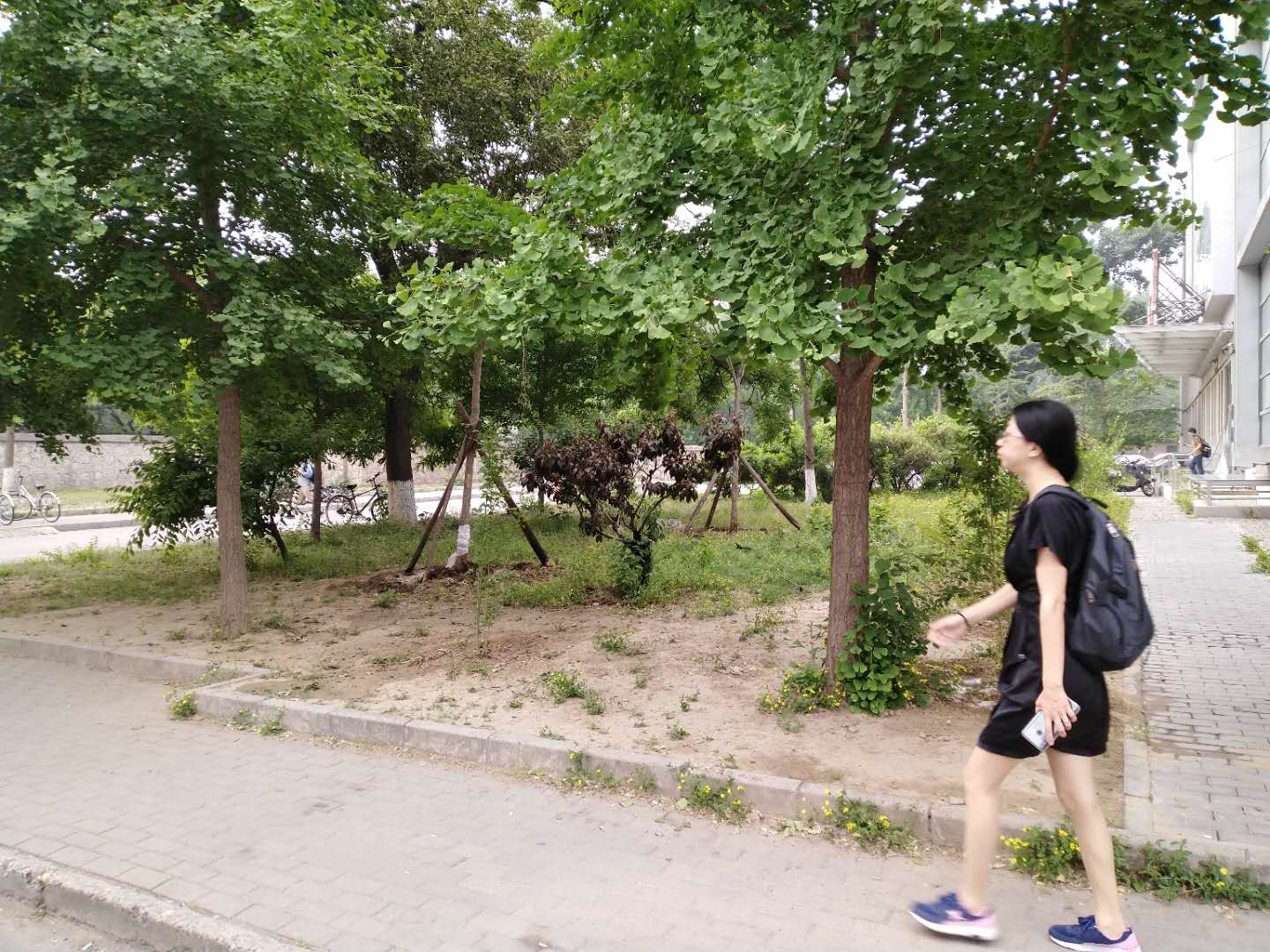 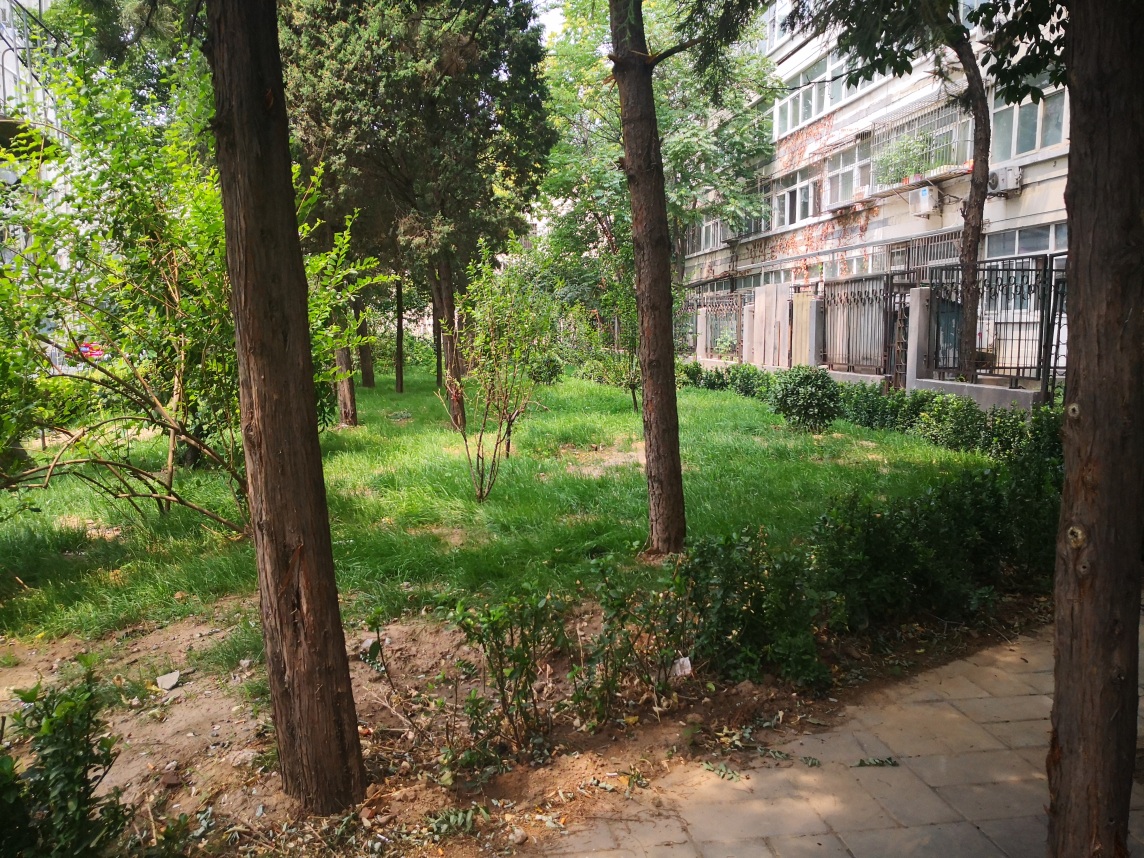 现状照片
效果图
工程量表
场地占地总面积1050平方米。
绿化
硬化